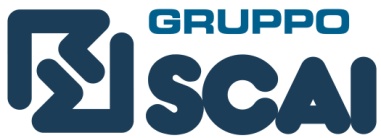 CRM per PMI
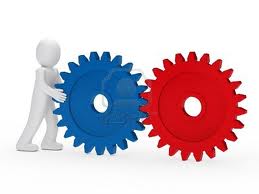 Attualmente, molte PMI italiane non utilizzano strumenti a supporto del processo di Customer Relationship Management (CRM), rendendo non strutturata e non organizzata la gestione della propria clientela, senza una tracciatura delle informazioni riferibili ai propri processi commerciali, con la conseguente perdita di competitività sul mercato.
Il progetto CRM per PMI ha come scopo lo sviluppo di una piattaforma di CRM personalizzata secondo le specifiche esigenze, gestionali e commerciali, delle PMI coinvolte e con una struttura snella e facilmente utilizzabile.

Si prevede che l’utilizzo di un sistema di CRM possa rappresentare un passaggio culturale per le PMI coinvolte in quanto potrebbe fornire dei nuovi elementi per capire l’andamento del mercato di riferimento, interpolando i dati di vendita raccolti.
1
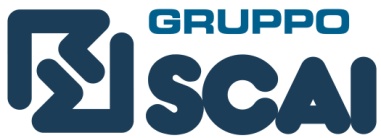 CYBERSECURITY per PMI
Il tessuto produttivo italiano è composto da molte PMI, le quali non si approcciano nel modo corretto o non hanno mai affrontato la problematica legata alla cyber sicurezza, ritenendo di non avere del materiale informatico che necessiti di protezione o non reputando economicamente vantaggioso l’adozione di procedure di sicurezza.
 
Il progetto CYBERSECURITY per PMI ha come obiettivo lo sviluppo di una piattaforma per effettuare l’assessment del sistema informativo delle aziende coinvolte, identificando potenziali vulnerabilità e fornendo supporto alle attività di Risk Management.
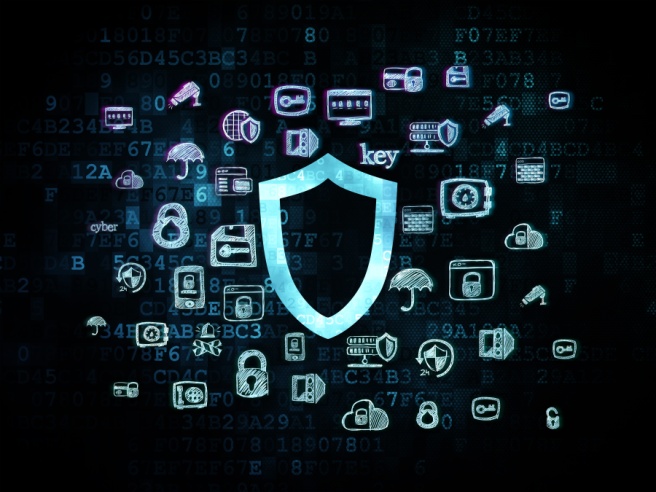 La proposta è volta alla creazione di una consapevolezza, dal punto di vista della cyber sicurezza, sulle possibili criticità delle infrastrutture informatiche delle PMI coinvolte, con il conseguente effetto positivo sulla metodologia di approccio e gestione di determinati eventi informatici ed un aumento di efficienza e maggiore fiducia nei rapporti con i Clienti.
2